CHÀO MỪNG CÁC CON
ĐẾN VỚI TIẾT HỌC
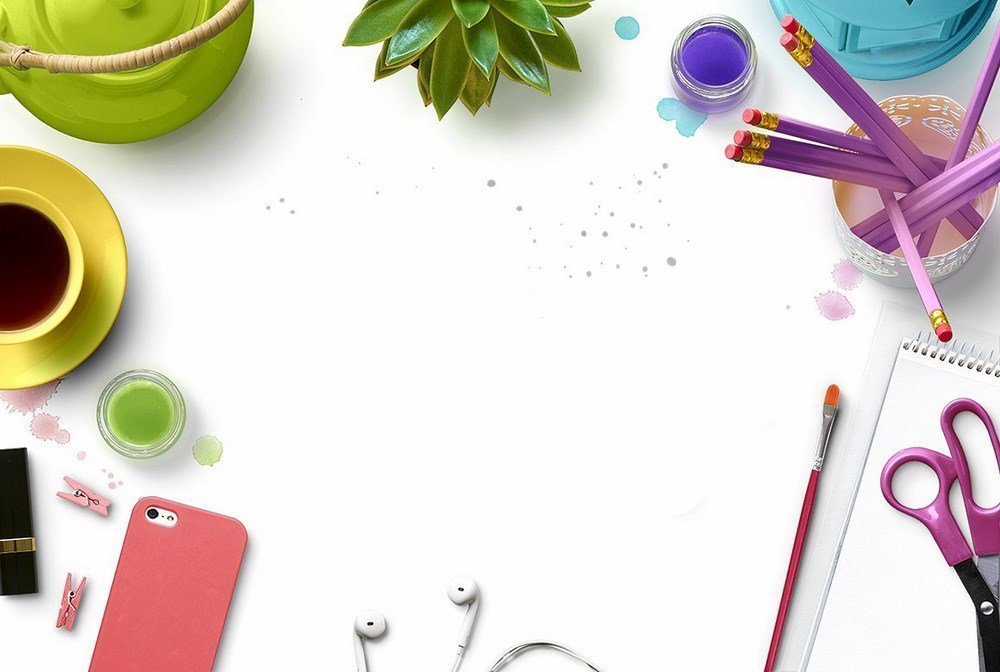 Toán
Ôn tập về phép cộng, phép trừ 
trong phạm vi 100 (tiếp)
Thứ năm ngày 30 tháng 12 năm 2021
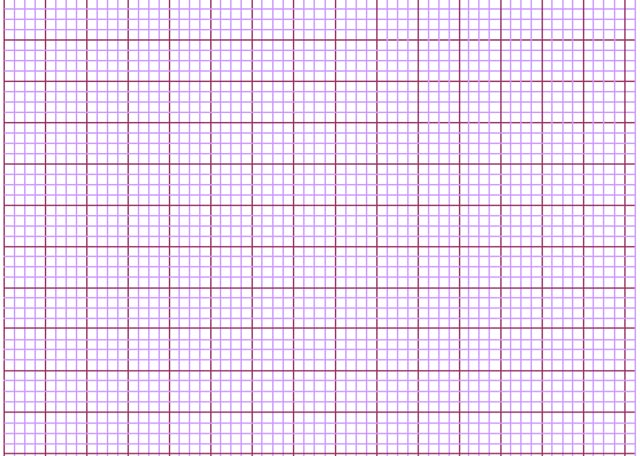 Tiếng Việt
                  Ôn tập cuối kì 1
Chính tả: 
                        Bồ câu và kiến
    Bên

2. Luyện viết đoạn.
                       Bài làm
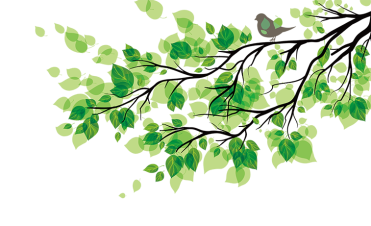 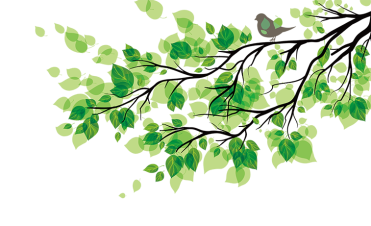 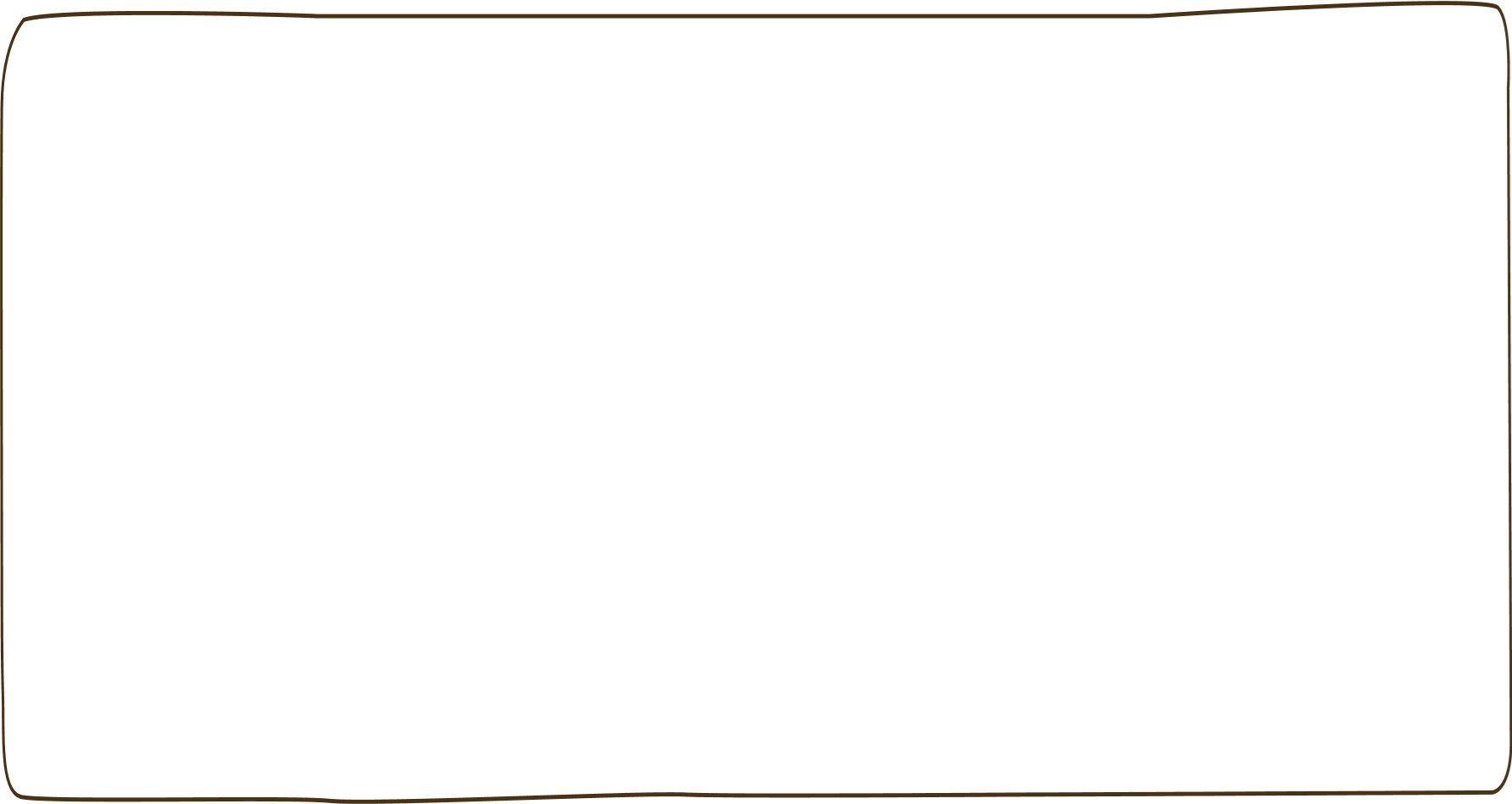 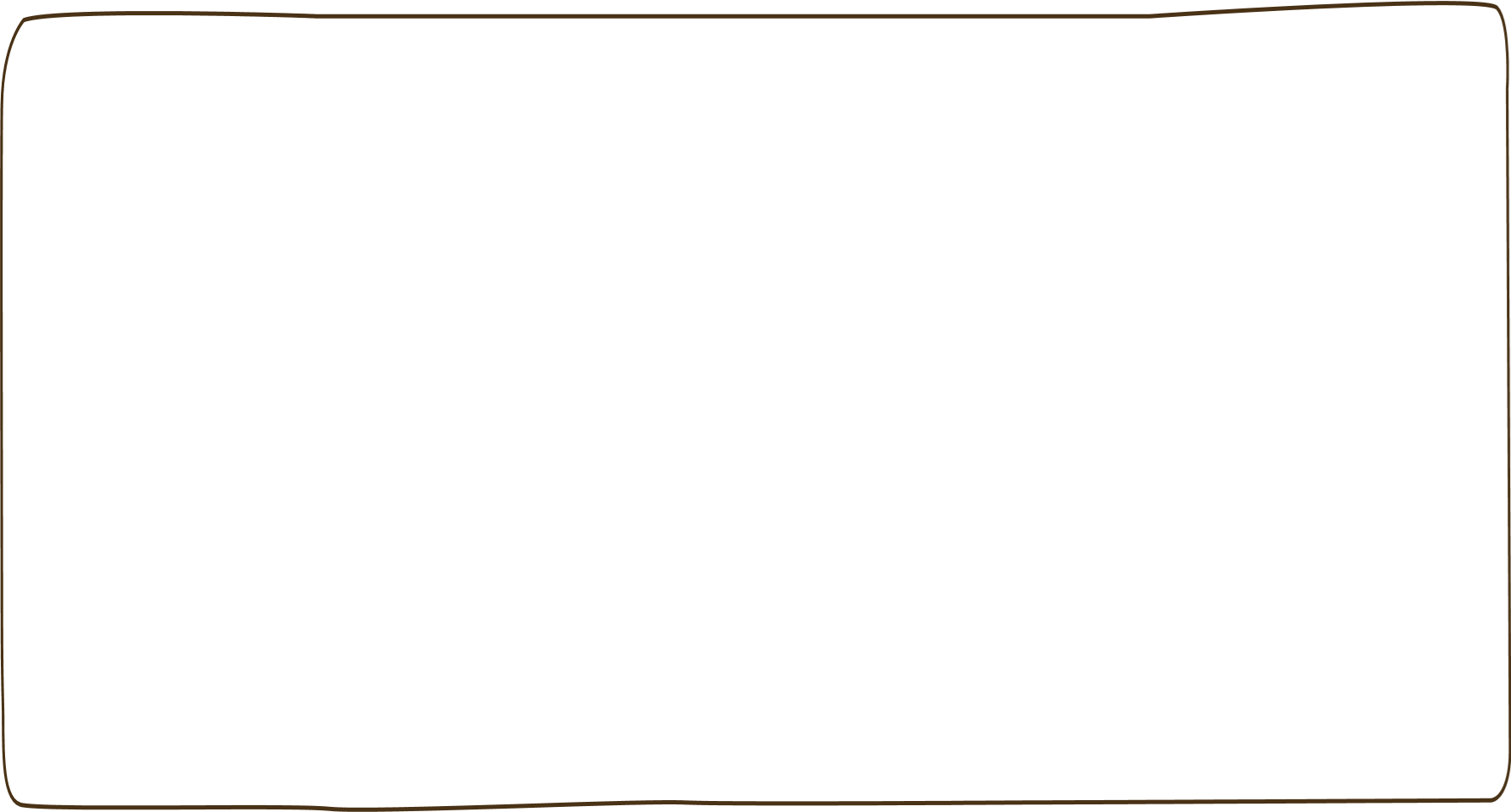 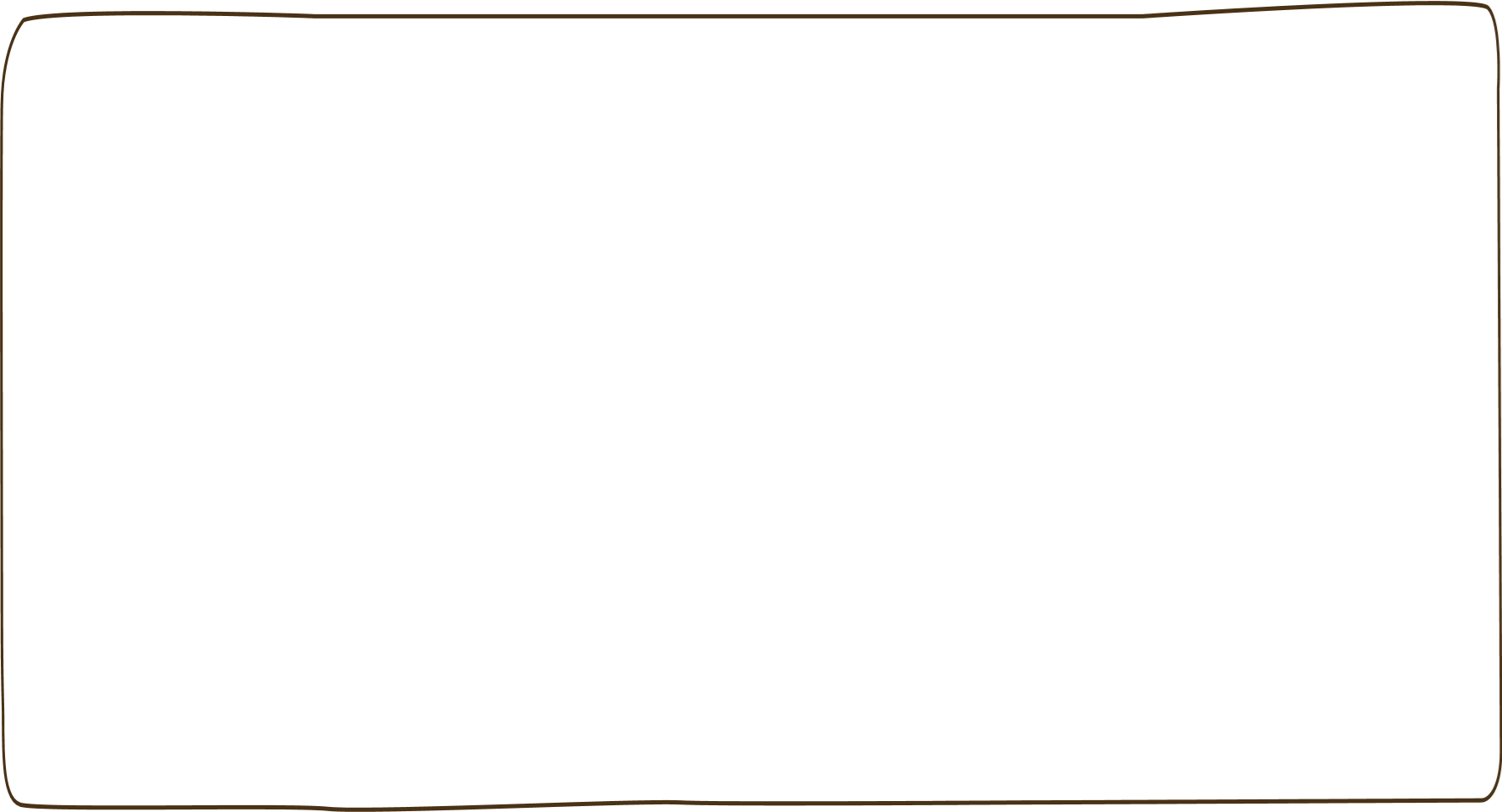 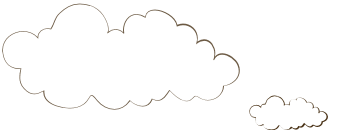 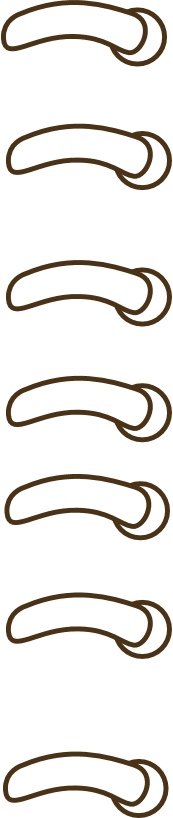 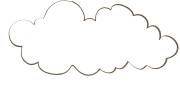 Yêu cầu cần đạt
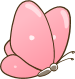 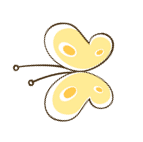 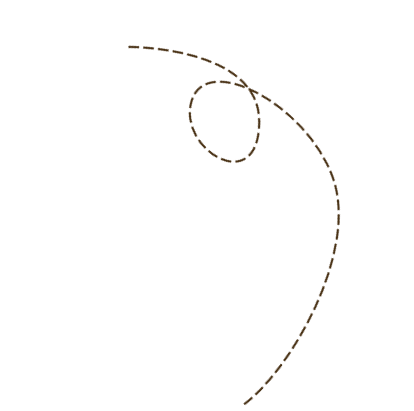 Vận dụng được kiến thức kĩ năng về phép cộng, phép trừ đã học vào giải các bài toán.
-    Phát triển các năng lực toán học.
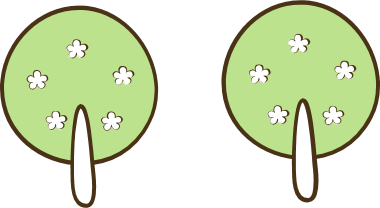 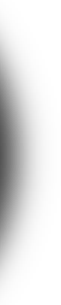 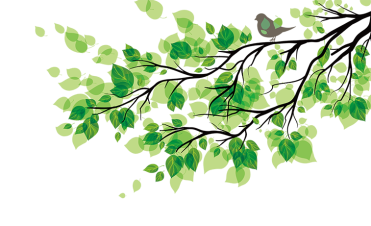 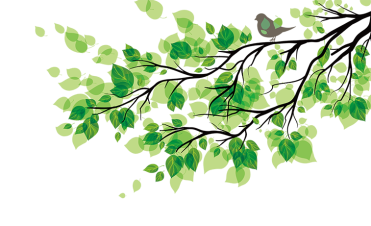 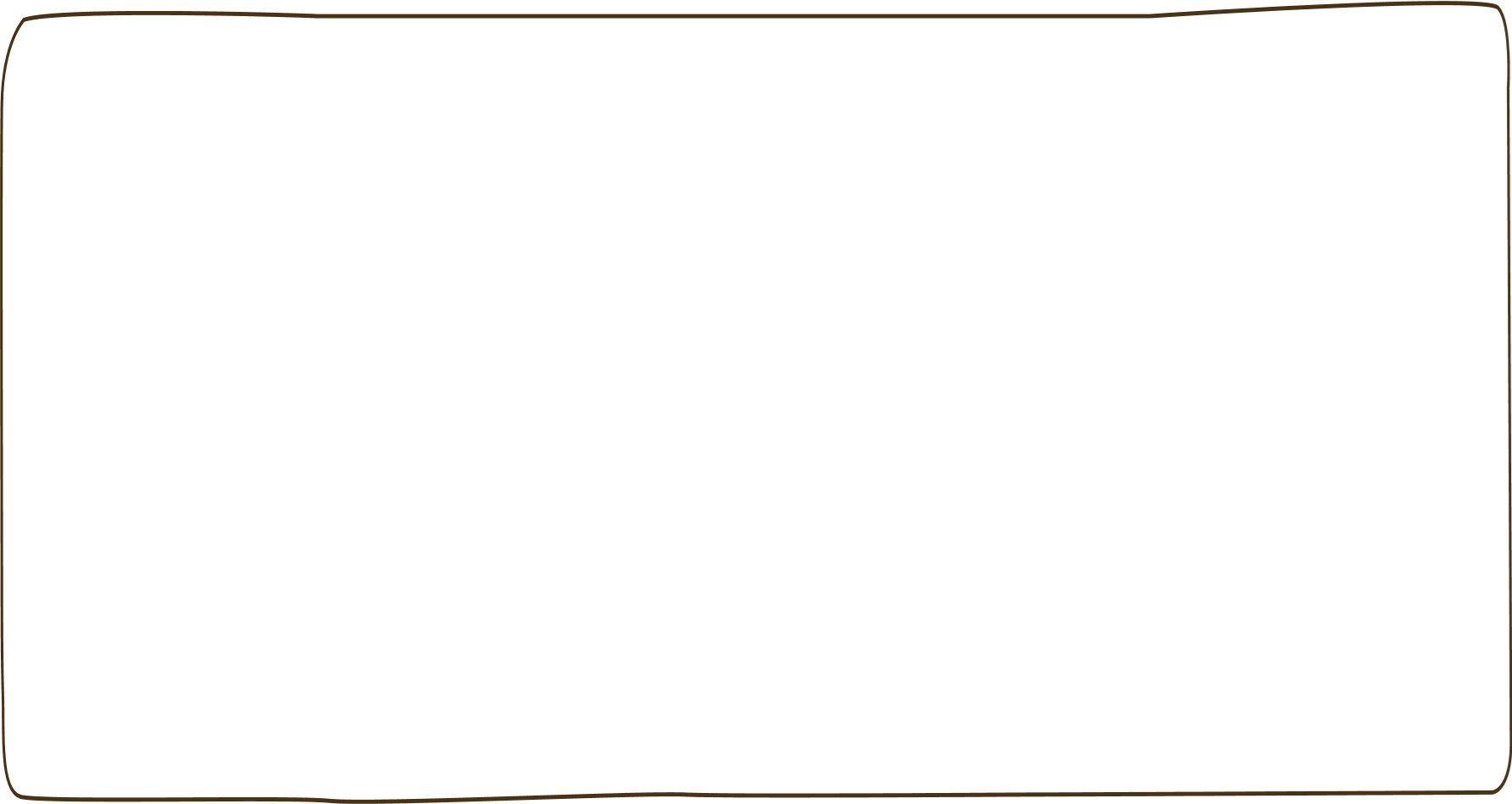 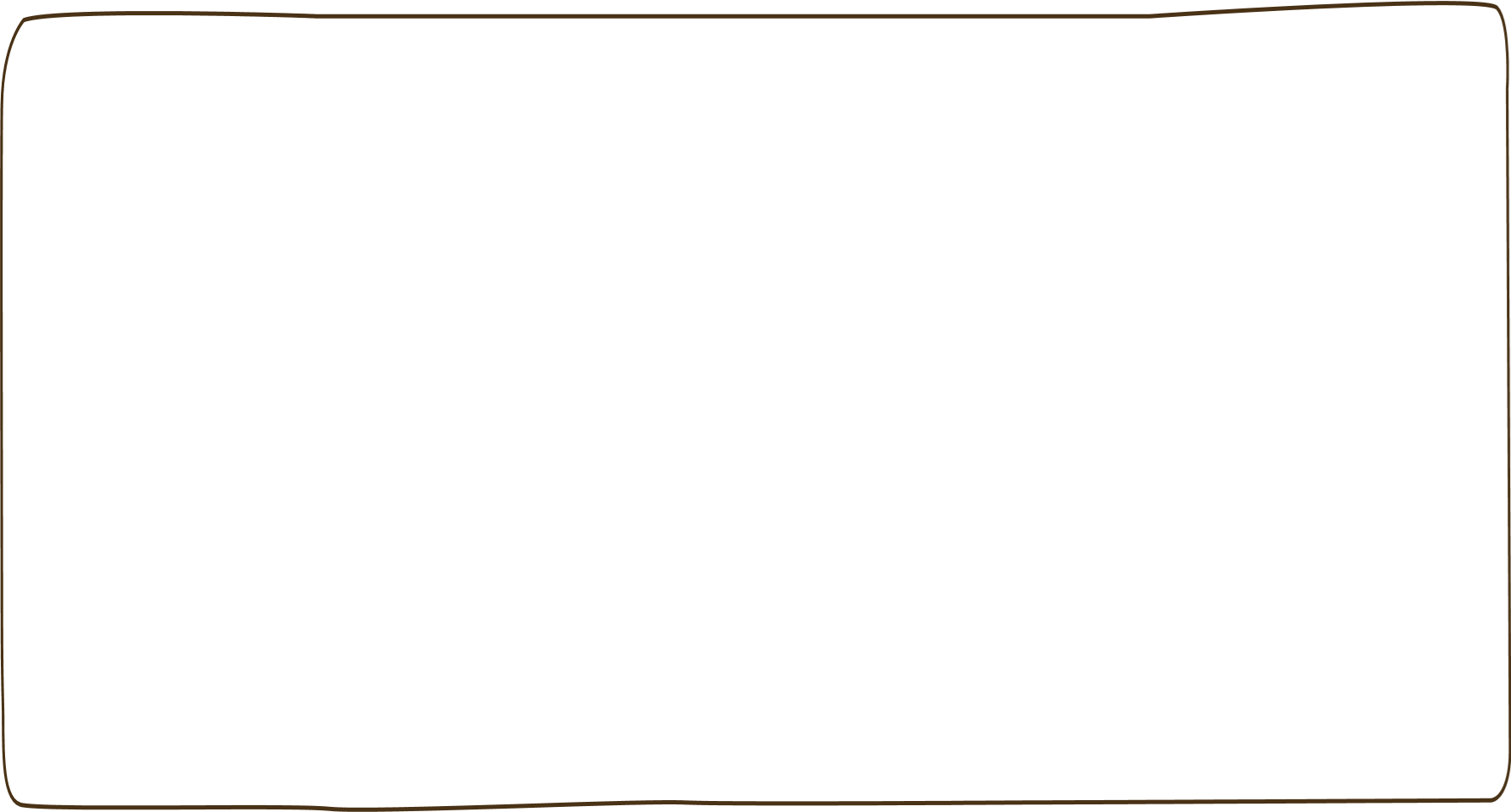 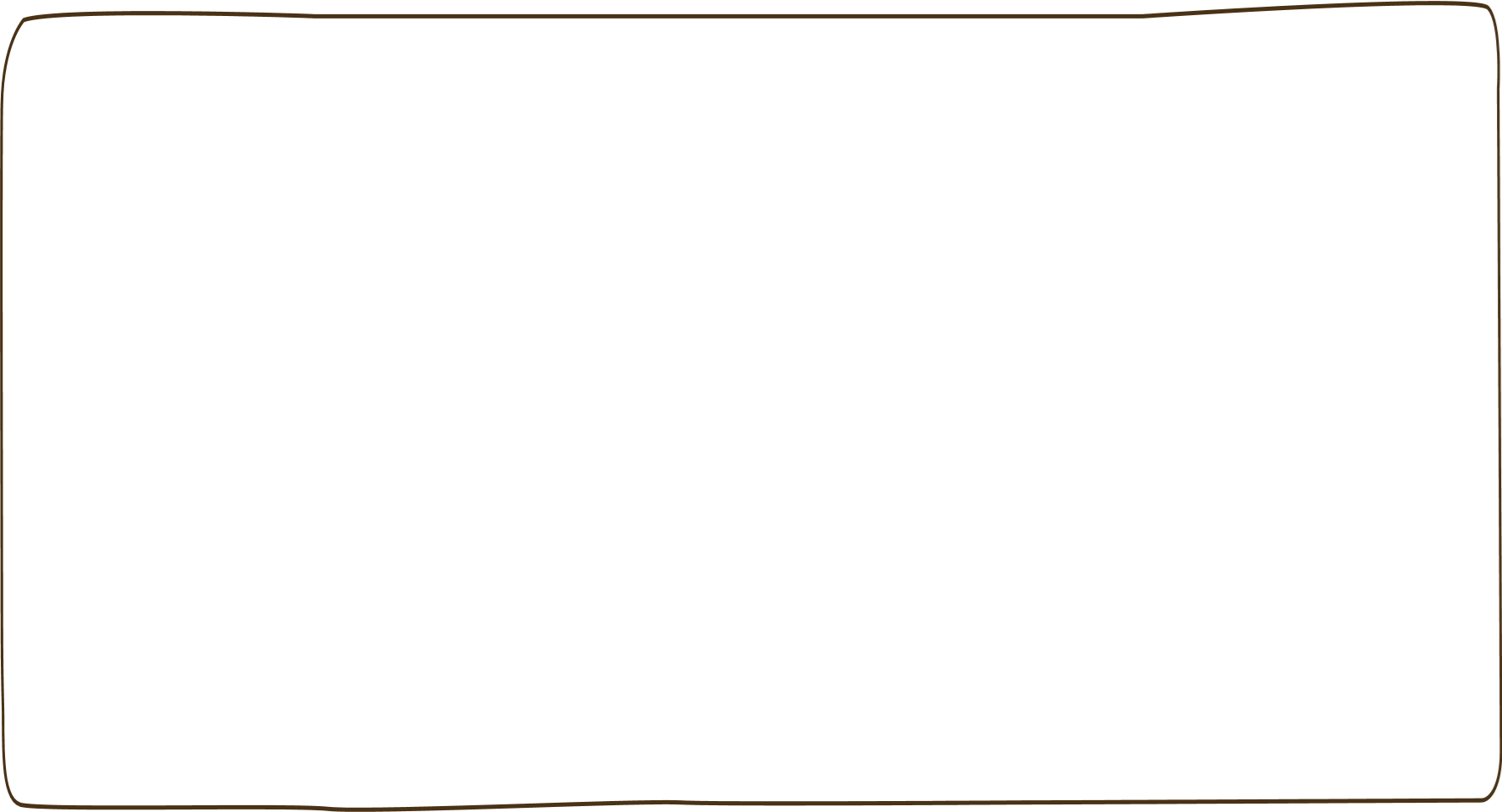 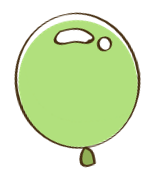 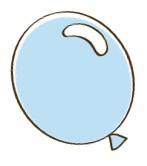 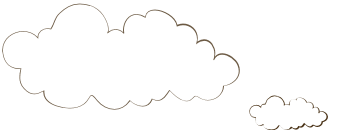 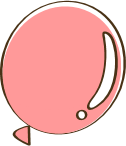 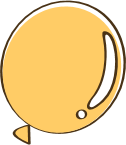 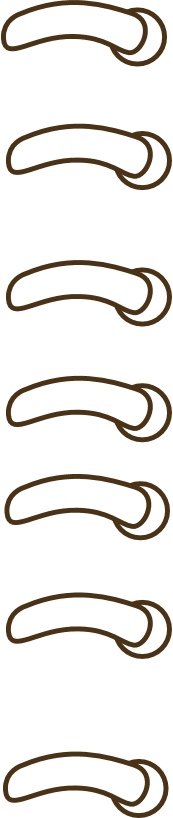 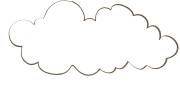 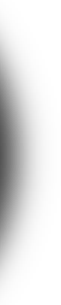 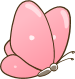 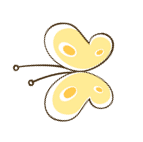 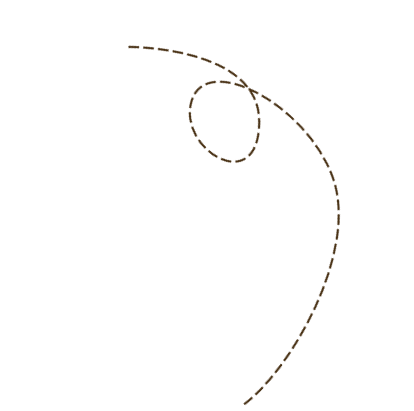 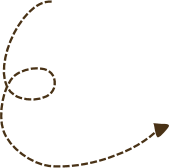 Luyện tập
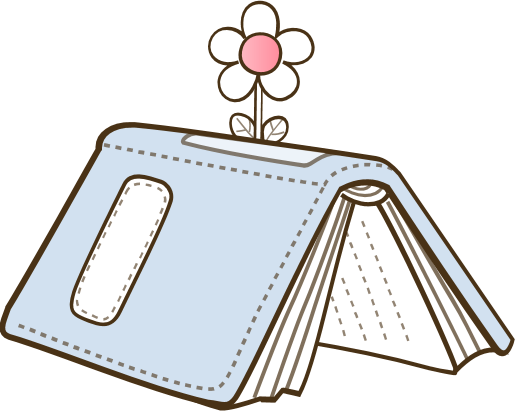 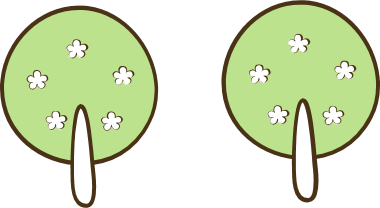 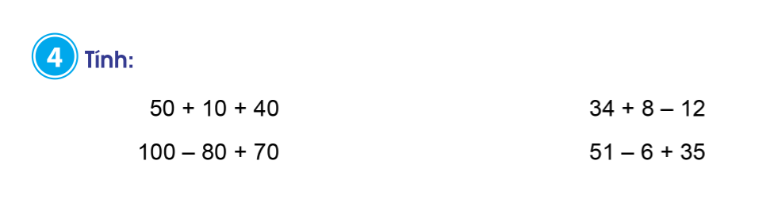 Khi thực hiện tính các dãy tính, con cần thực hiện theo thứ tự nào?
Khi thực hiện tính các dãy tính, con cần thực hiện theo thứ tự từ trái sang phải.
Các con hãy trình bày bài vào vở ô li Toán.
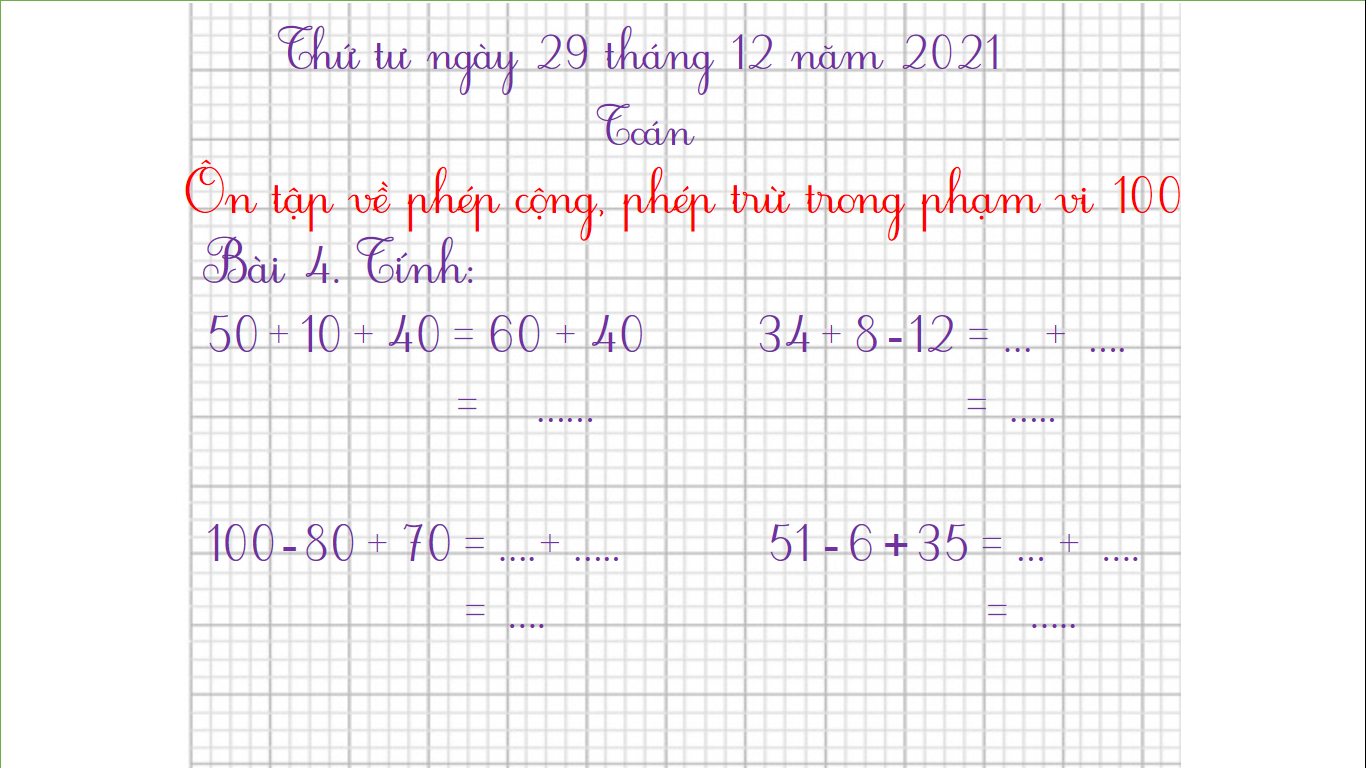 Thứ tư ngày 29 tháng 12 năm 2021
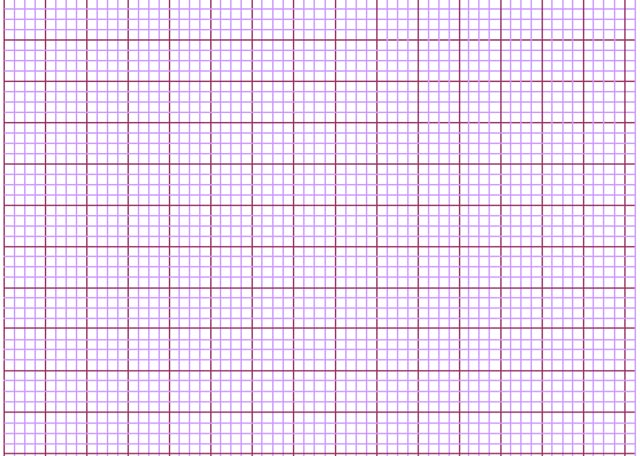 Toán
Ôn tập về phép cộng, phép trừ trong phạm vi 100
 Bài 4. Tính:
 50 + 10 + 40 = 60 + 40      34 + 8 - 12 = … + ….   
		    =   ……			         = …..	

 100 - 80 + 70 = ….+ …..        51 - 6 + 35 = … + ….   
		    = ….			          = …..
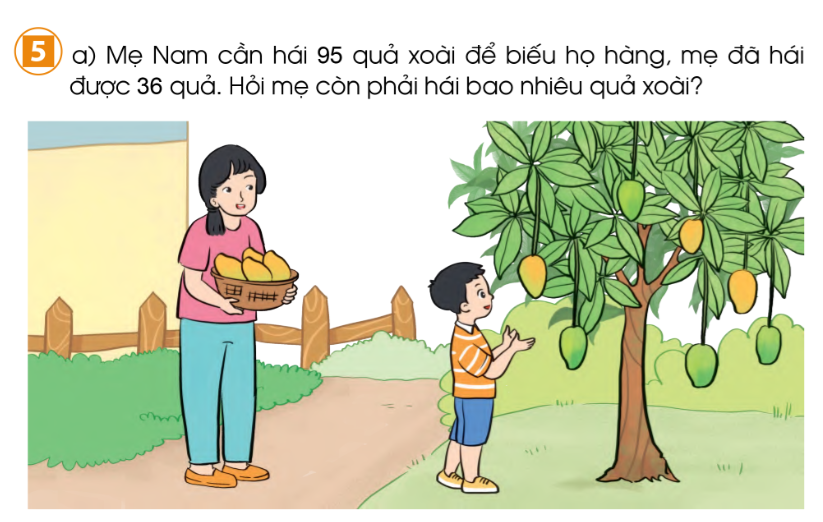 Bài toán thuộc dạng toán nào đã học?
Bài toán thuộc dạng toán tìm hiệu.
Con hãy tóm tắt và hoàn thành bài vào vở ô li Toán.
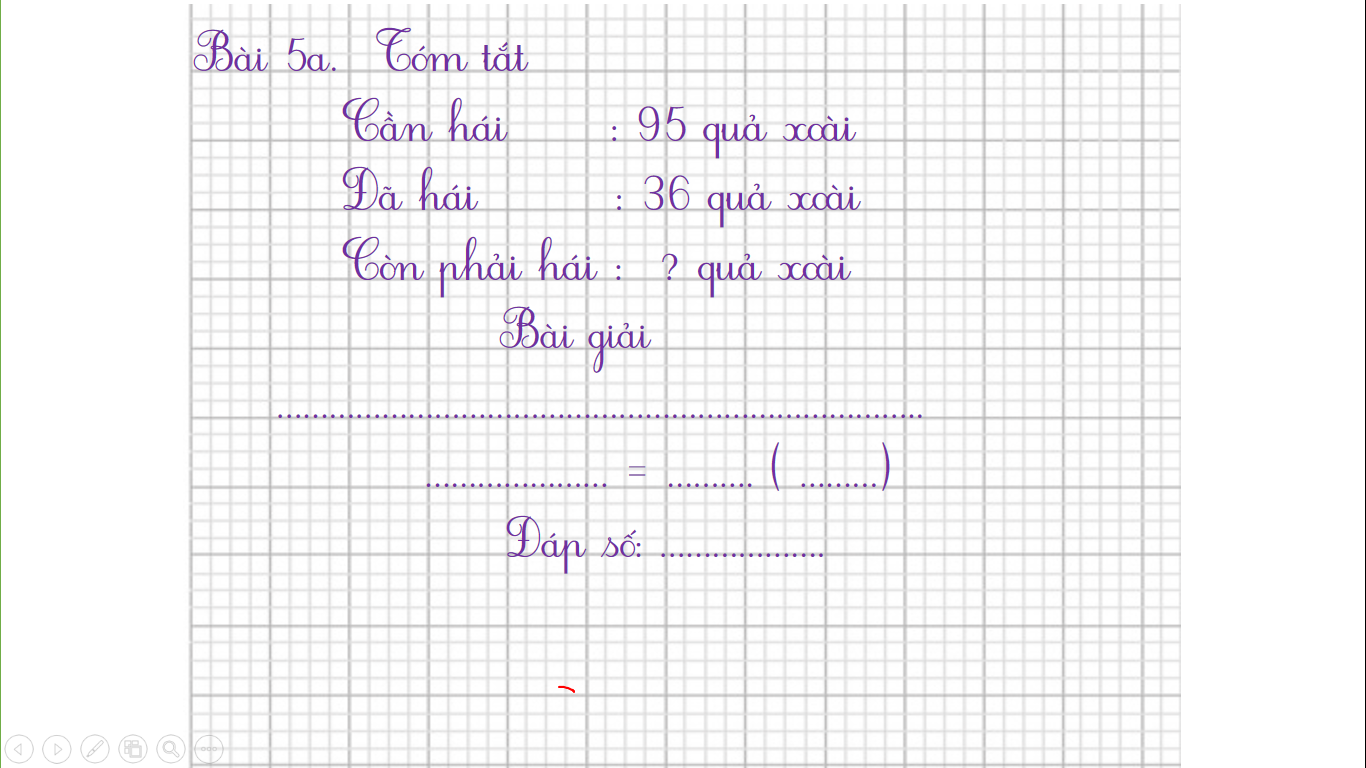 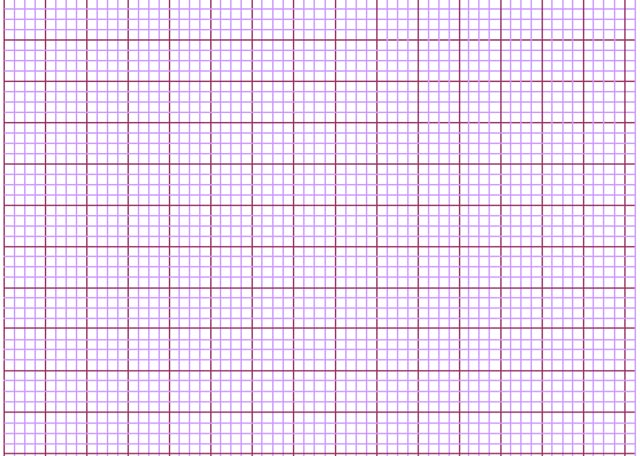 Bài 5a.


		
			Bài giải 
     ………………………………………………………………..
              ………………… = ………. ( ………)
                   Đáp số: ……………….
Tóm tắt
Cần hái      : 95 quả xoài
Đã hái        : 36 quả xoài
Còn phải hái :  ? quả xoài
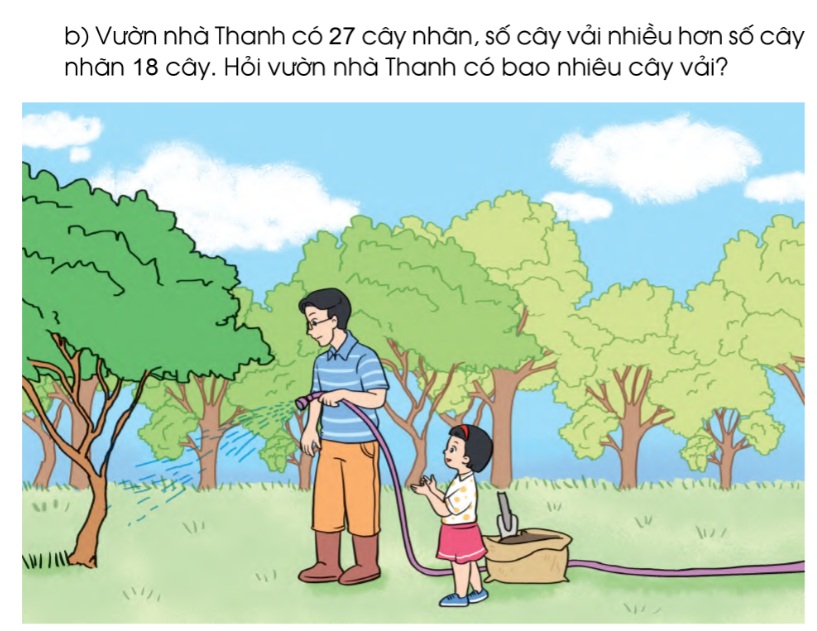 Đề bài cho biết những gì? Đề bài hỏi gì?
Bài toán thuộc dạng toán gì?
Bài toán về nhiều hơn.
Con hãy xác định số lớn, số bé và phần nhiều hơn?
Con hãy tóm tắt và hoàn thành bài vào vở ô li.
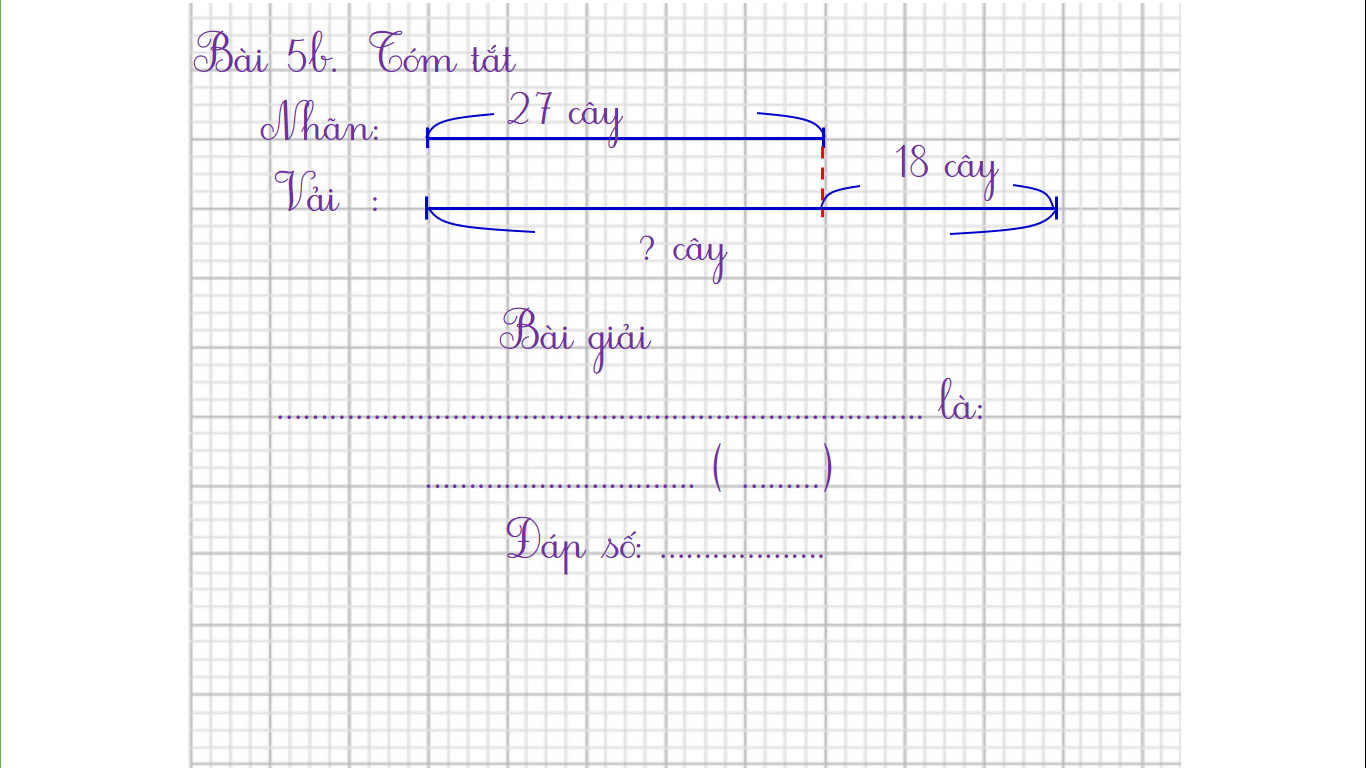 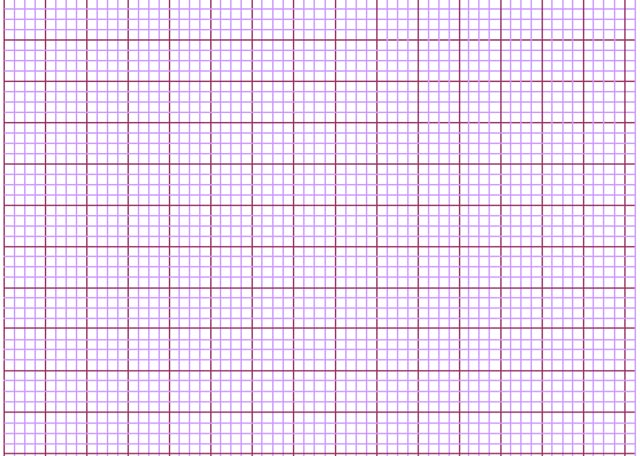 Bài 5b.  Tóm tắt



			Bài giải 
     ……………………………………………………………….. là:
              …………………………. ( ………)
                   Đáp số: ……………….
Nhãn:
 Vải  :
? cây
18 cây
27 cây
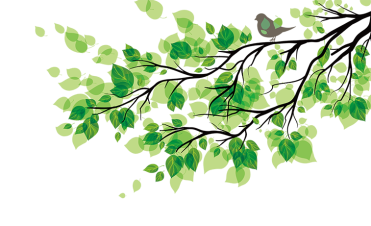 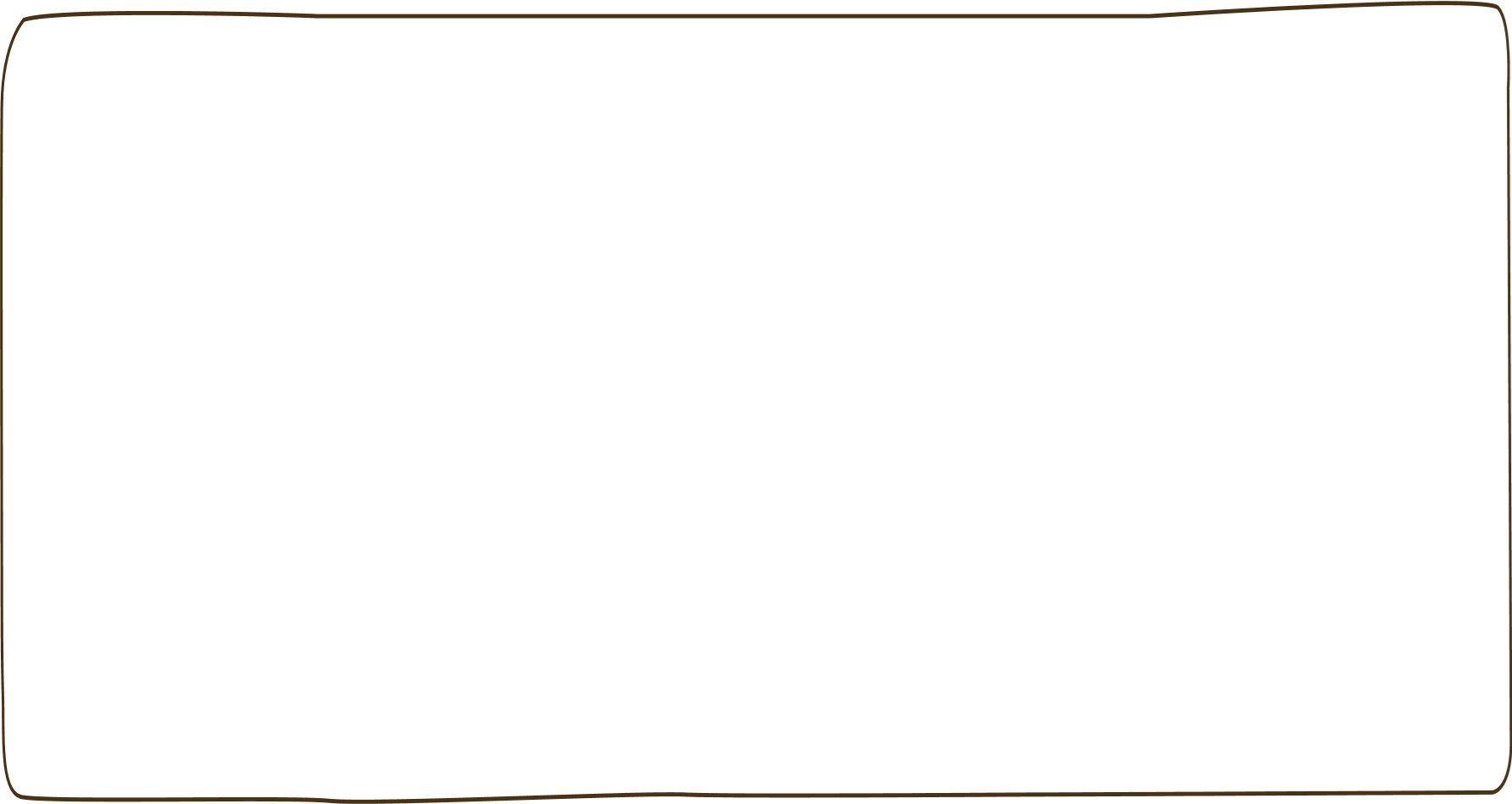 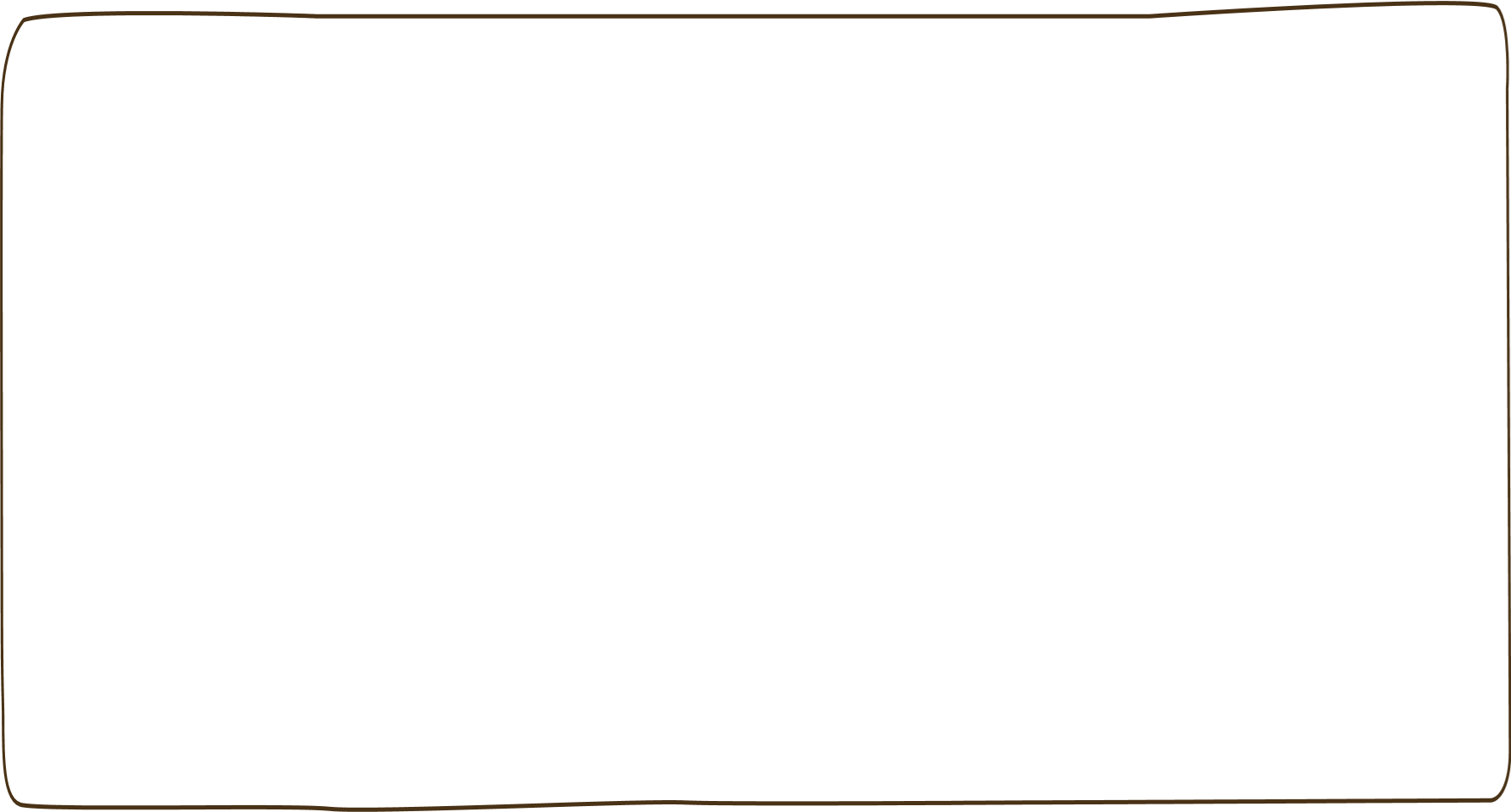 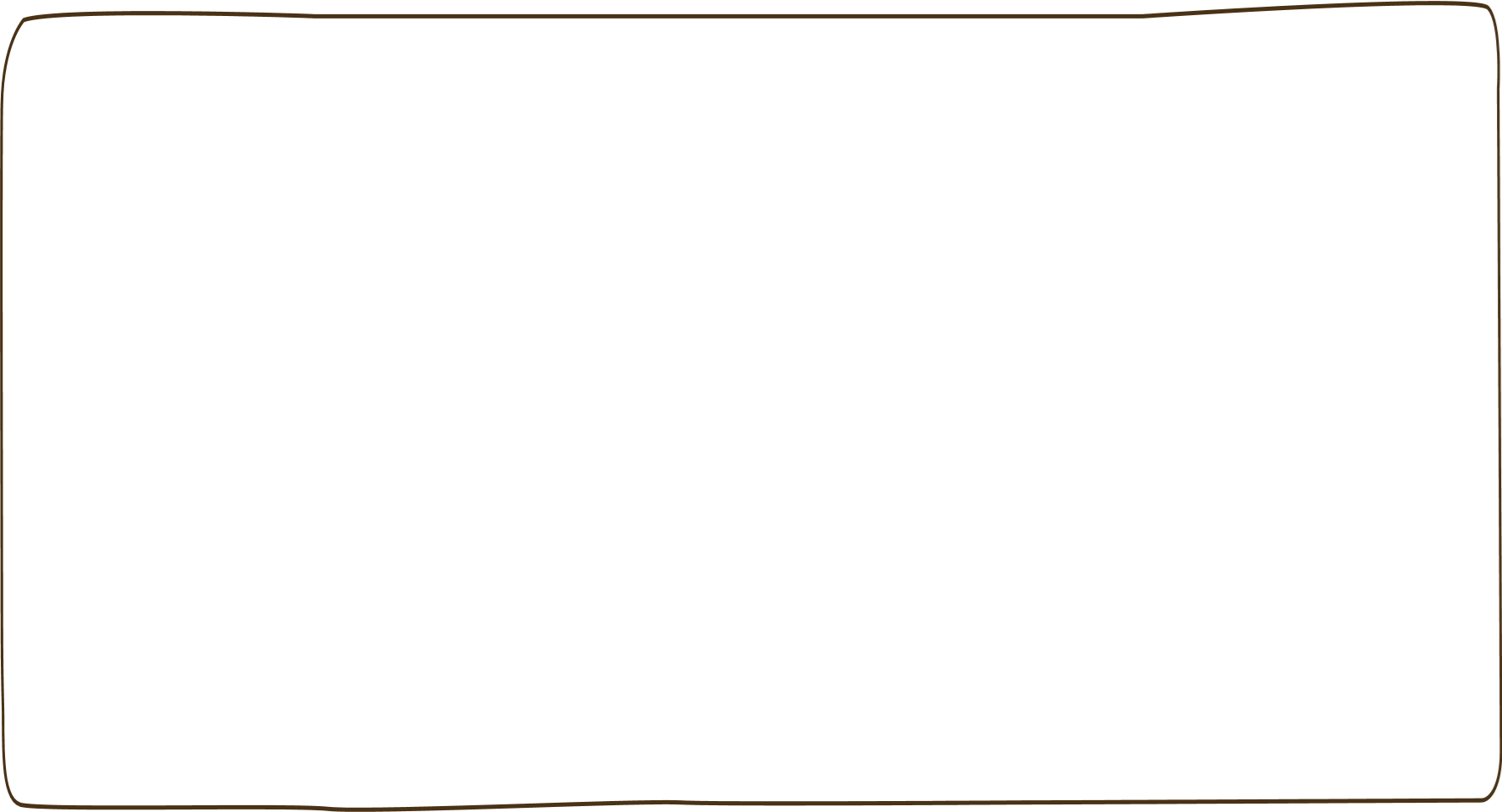 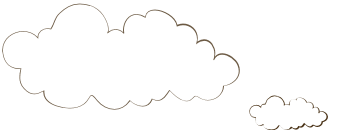 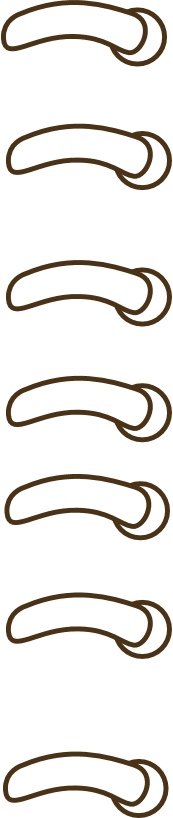 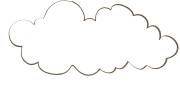 Dặn dò
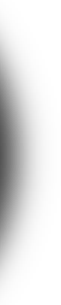 Hoàn thành bài 4, 5 vào vở ô li Toán.
Xem trước bài sau: Ôn tập về hình học và đo lường (98)
Hẹn gặp lại các con
 trong những tiết học sau!